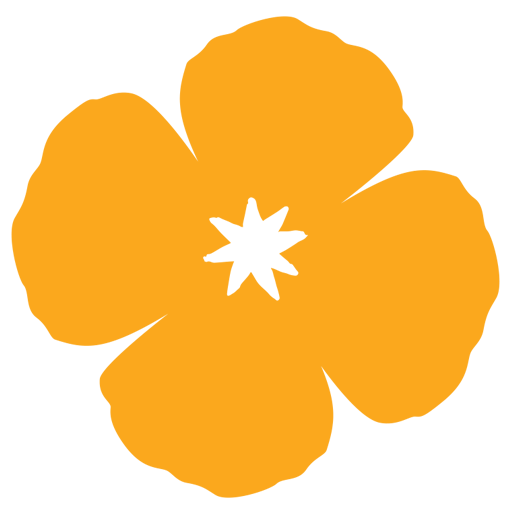 CalHOPE Support Program2024-25 October 24, 2024 BrightLife Kids Training
2024-25 CHSP Workplan
We have not received workplans from CHAA, HEC, Happier Life Project, and USC Tele-Behavioral Health.
After completing all the first deliverables, submit your invoice (on the repository site) and send it to me and accountspayable@calmhsa.org.
Please put your contract name/number (listed top right) on the invoice.
The AI amendments have been routed for signature.
BrightLife Kids
Welcome:
Noa Oldak-Moradian, Senior Manager, Community Engagement with Brightline.
Next Meeting:
Thursday, October 31st, 
11am-Noon/Soluna
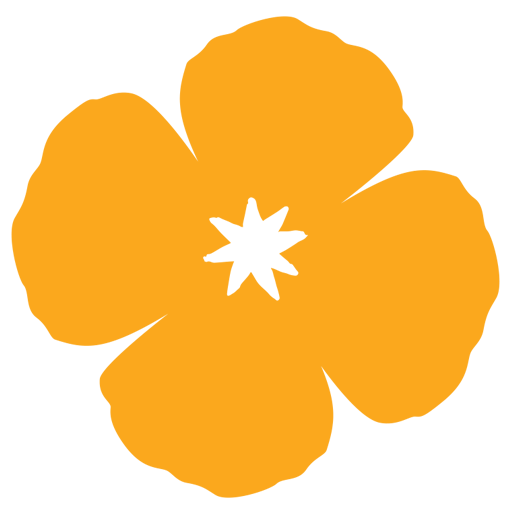 https://www.calmhsa.org/CalHOPE/
Jasi.Milton@calmhsa.org